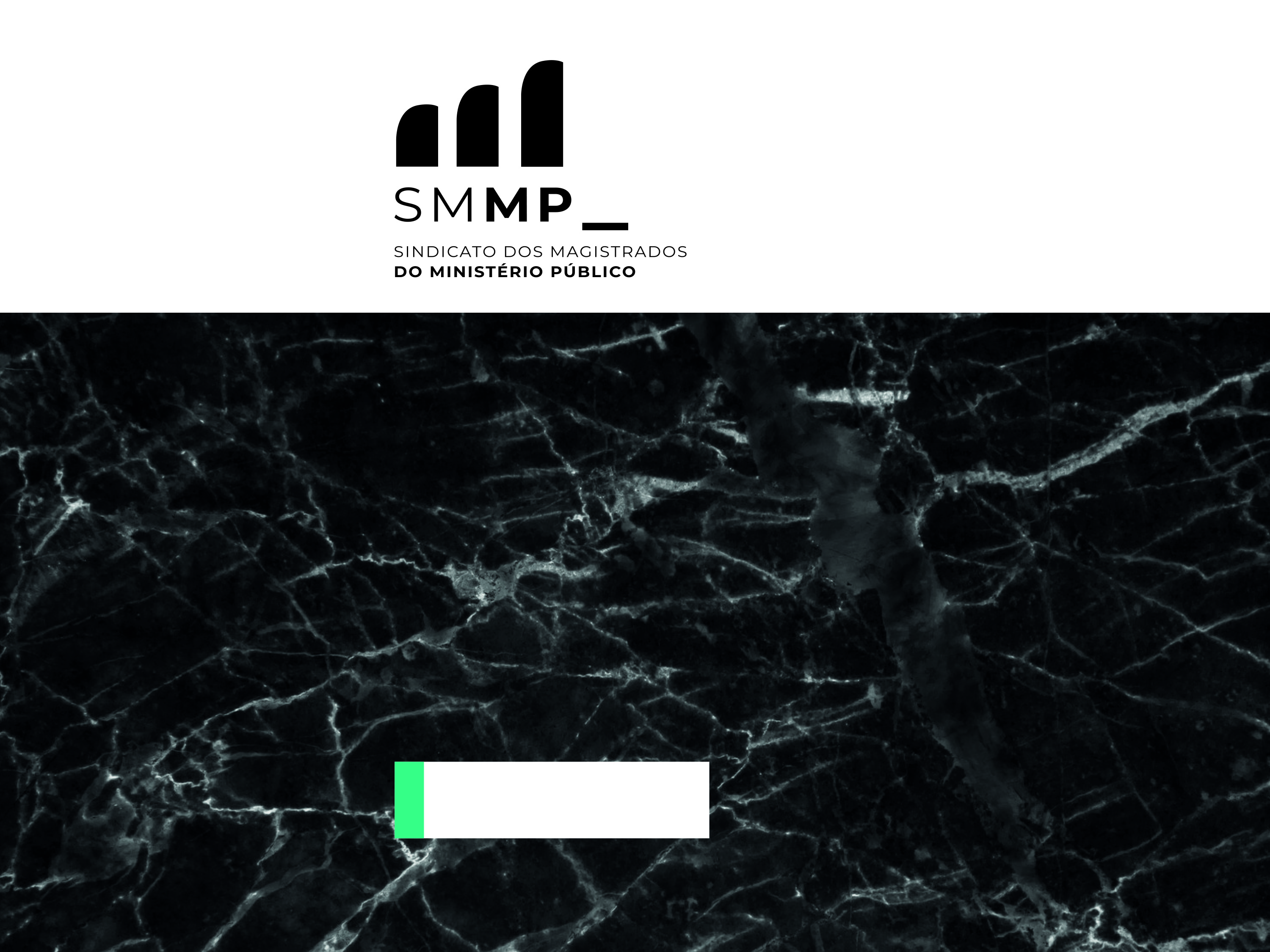 IAP - International Association of Prosecutors
27th Annual Conference And General Meeting
Global Forum for Associations of Prosecutors
Associations of Prosecutors: organisational and Covid-challenges
The Work of Associations of Prosecutors during and after the Covid-19 pandemics: Reality in Portugal trough the crisis
and organisational challengesand responses for the future
Paulo Castro
Tbilisi – Georgia 2022 / 09 / 25-29
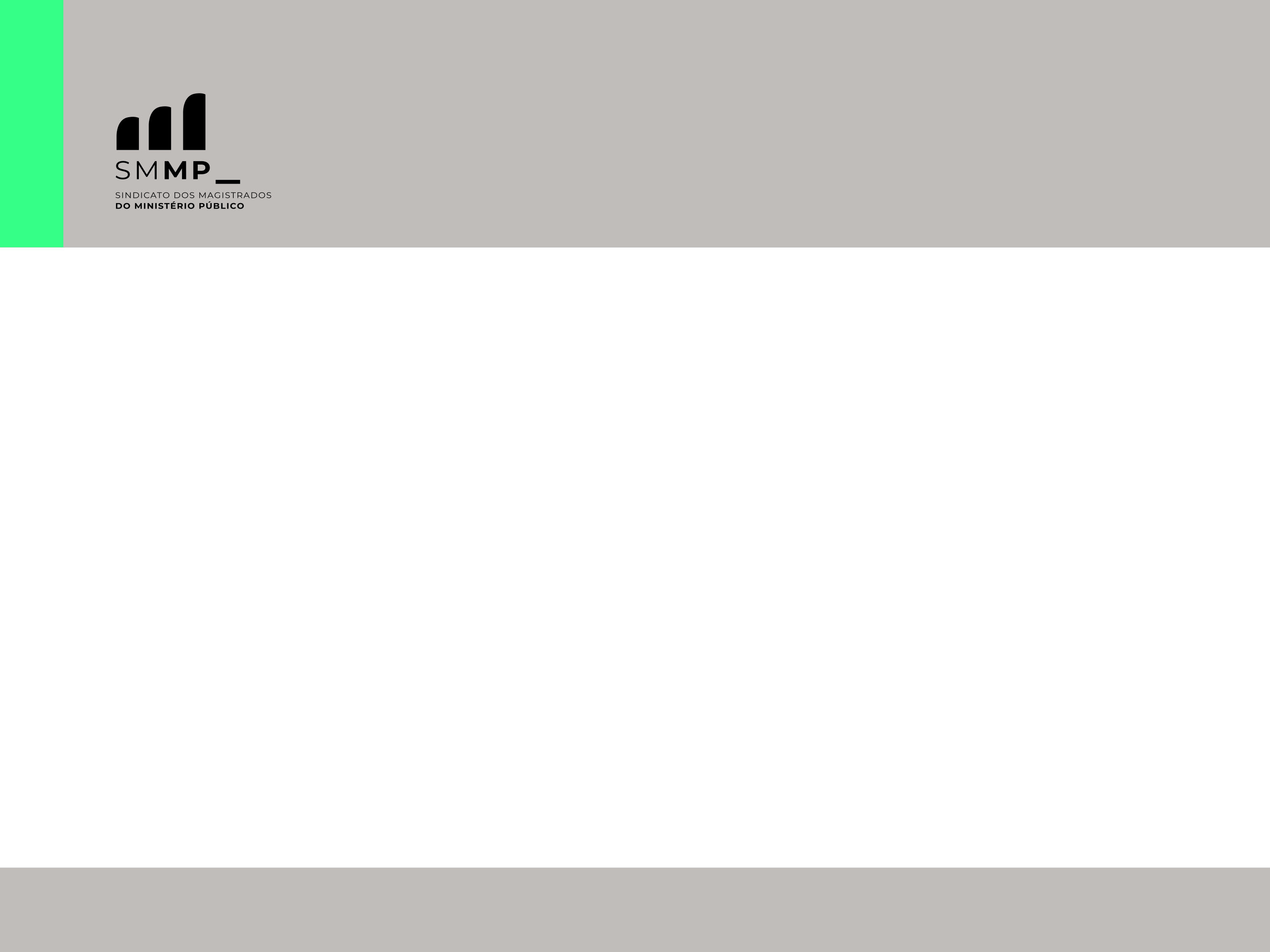 IAP - International Association of Prosecutors
27th Annual Conference And General Meeting
2
Suddenly, without warning, at the beginning of 2020, the world faced a reality never experienced by modern generations. A virus has spread worldwide with unparalleled speed and deadly capacity in this century, forcing humanity to rethink its way of living, working, and relating. The closure or limitation of various sectors of the economy, cultural, social and sport activities and the severe restriction of individual rights, freedoms and guarantees was an almost immediate consequence of the spread of the disease, quickly qualified as a pandemic by the World Health Organization (WHO).
Tbilisi – Georgia 2022 / 09 / 25-29
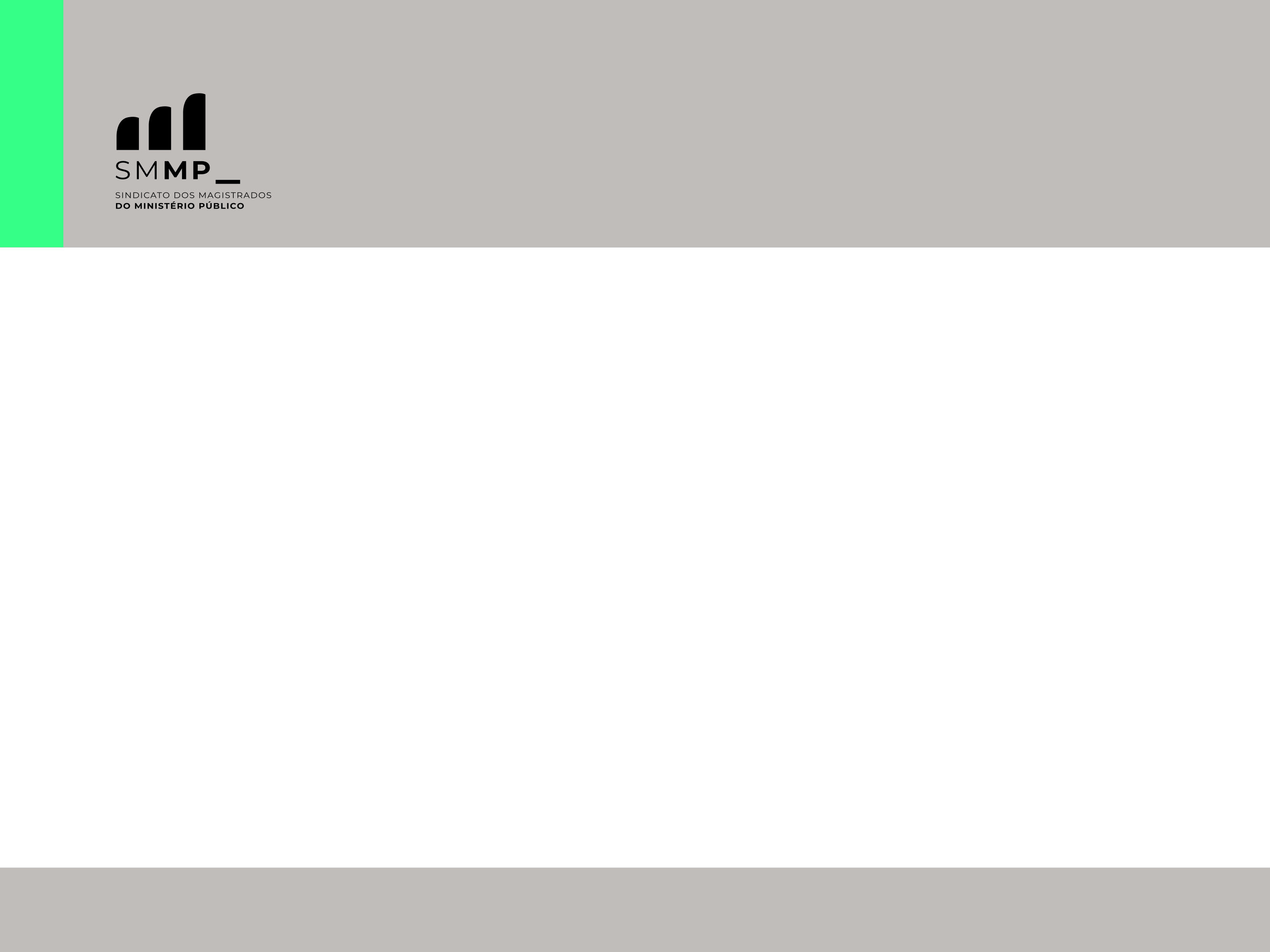 IAP - International Association of Prosecutors
27th Annual Conference And General Meeting
3
In Portugal, as in the rest of Europe and around the world, Covid-19 has led to robust, more or less rushed and not always felicitous legislative responses, covered by the state of emergency declaration and the situation of calamity, with the adoption and implementation of restrictive measures of those rights, freedoms and guarantees at least questionable and doubtful democratic legality.
The voracity of the virus and the increase in mortality associated with Covid led to the approval, in Portugal, in just a few months, of more than two hundred normative acts of an exceptional or temporary nature.
Tbilisi – Georgia 2022 / 09 / 25-29
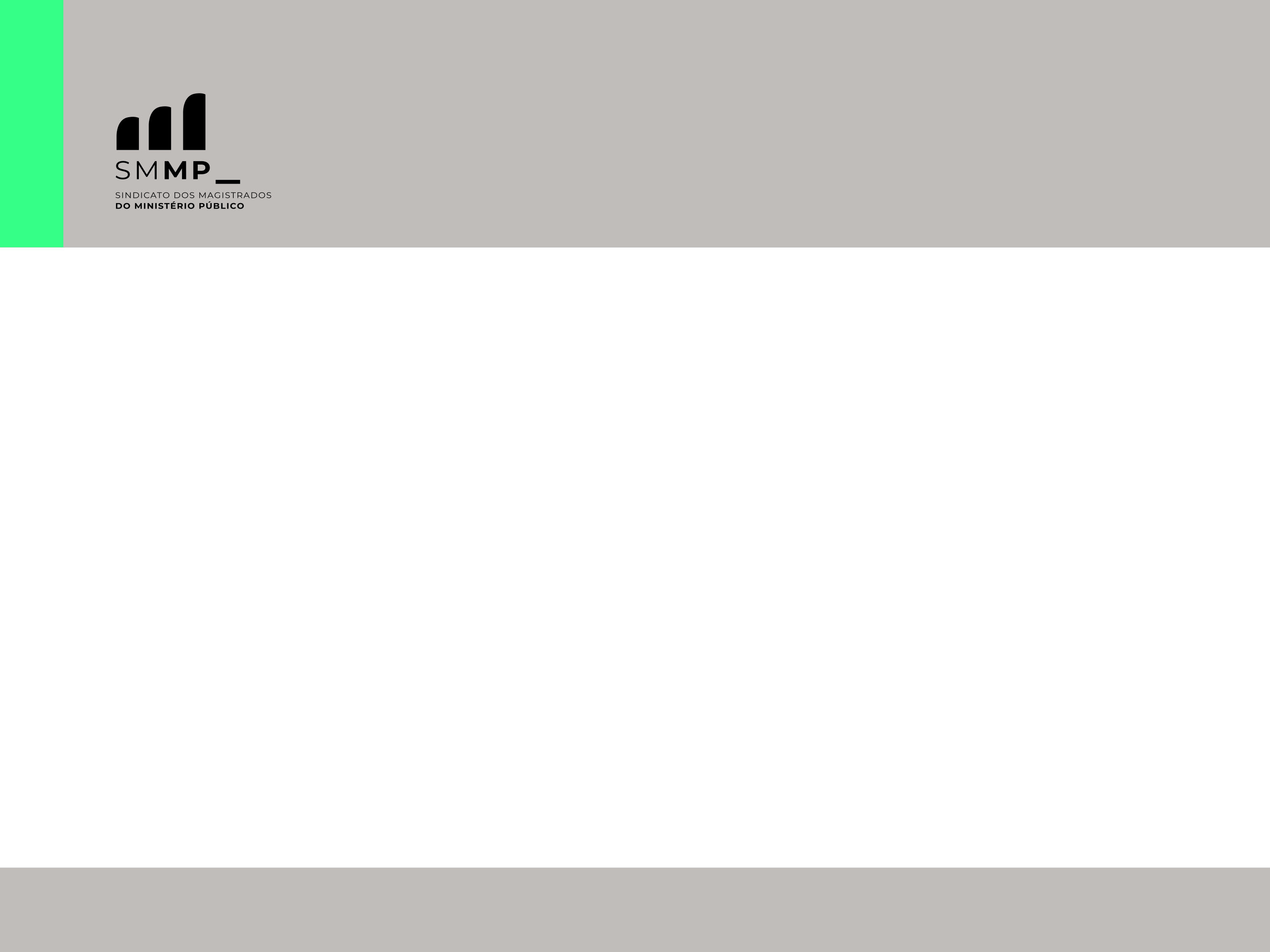 IAP - International Association of Prosecutors
27th Annual Conference And General Meeting
4
In the context of the pandemic, the role of the Associations of Prosecutors (in Portugal, of the Union of Public Prosecutors - SMMP) took on a decisive and irreplaceable importance in monitoring the implementation of measures restricting rights, freedoms and guarantees and in monitoring compliance, even in exceptional times, with the rights of all professionals it represents in the performance of its duties.
In the different jurisdictions, several measures have been adopted that have attracted the attention of the SMMP, even provoking its intervention in the defense of the member's rights.
Tbilisi – Georgia 2022 / 09 / 25-29
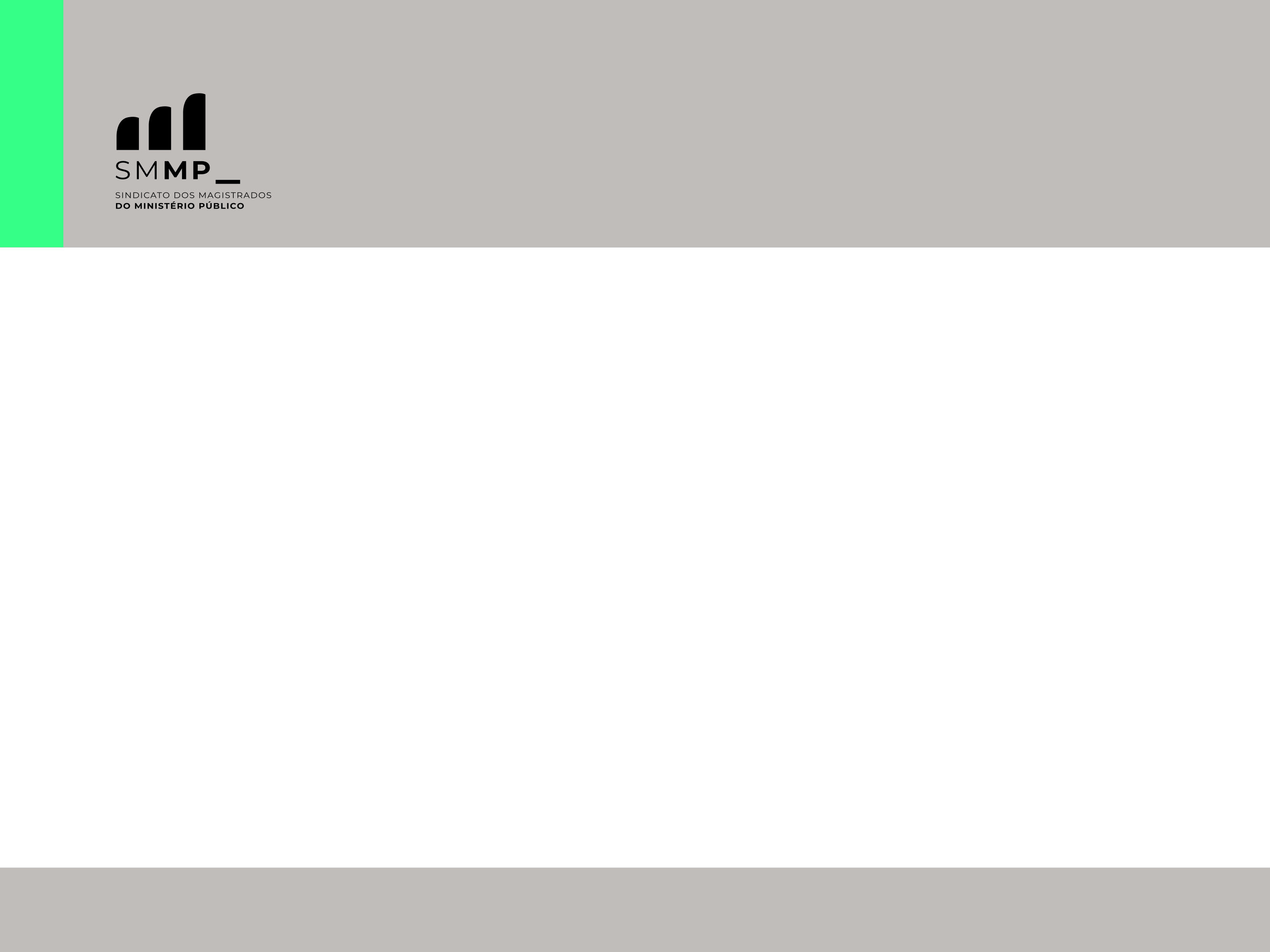 IAP - International Association of Prosecutors
27th Annual Conference And General Meeting
5
Decrees of declaration and execution of the state of emergency: Some constitutional and procedural aspects
The definition of the public interest must always be carried out with respect for the current constitutional framework. The Constitution is the supreme lex, and it is not possible to talk about public health on the sidelines of it or above it.
The declaration of the state of siege and the state of emergency is expressly provided for in the Constitution in situations of serious crisis, such as that experienced following the Covid-19 pandemic. One can then speak of a 'constitutional state of exception', allowing exceptional measures to be taken towards a rapid return to normality.
Tbilisi – Georgia 2022 / 09 / 25-29
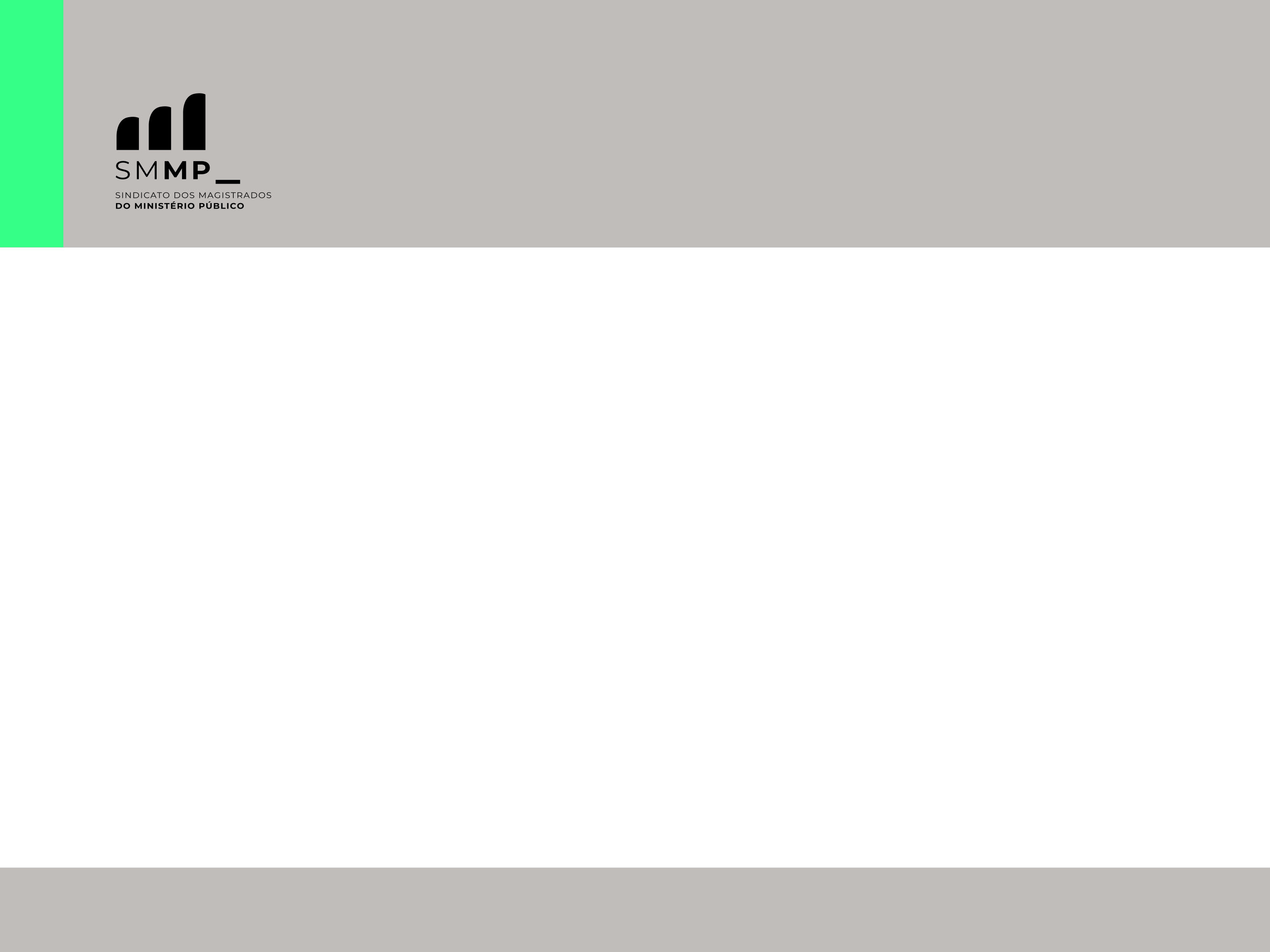 IAP - International Association of Prosecutors
27th Annual Conference And General Meeting
6
Suspension of rights, freedoms and guarantees in the state of emergency framework, necessarily takes on a partial scope. The presidential decree established a partial suspension in a twofold way: it only covered a very limited number of rights, freedoms and guarantees; and it only suspended a certain set of powers and discretions that are part of these rights.
The presidential decrees declaring a state of emergency defined, for each duty, the possibility of suspension and the maximum extension that such suspension could assume, and it is up to the Government to define the appropriate and necessary specific intervention mechanisms.
Tbilisi – Georgia 2022 / 09 / 25-29
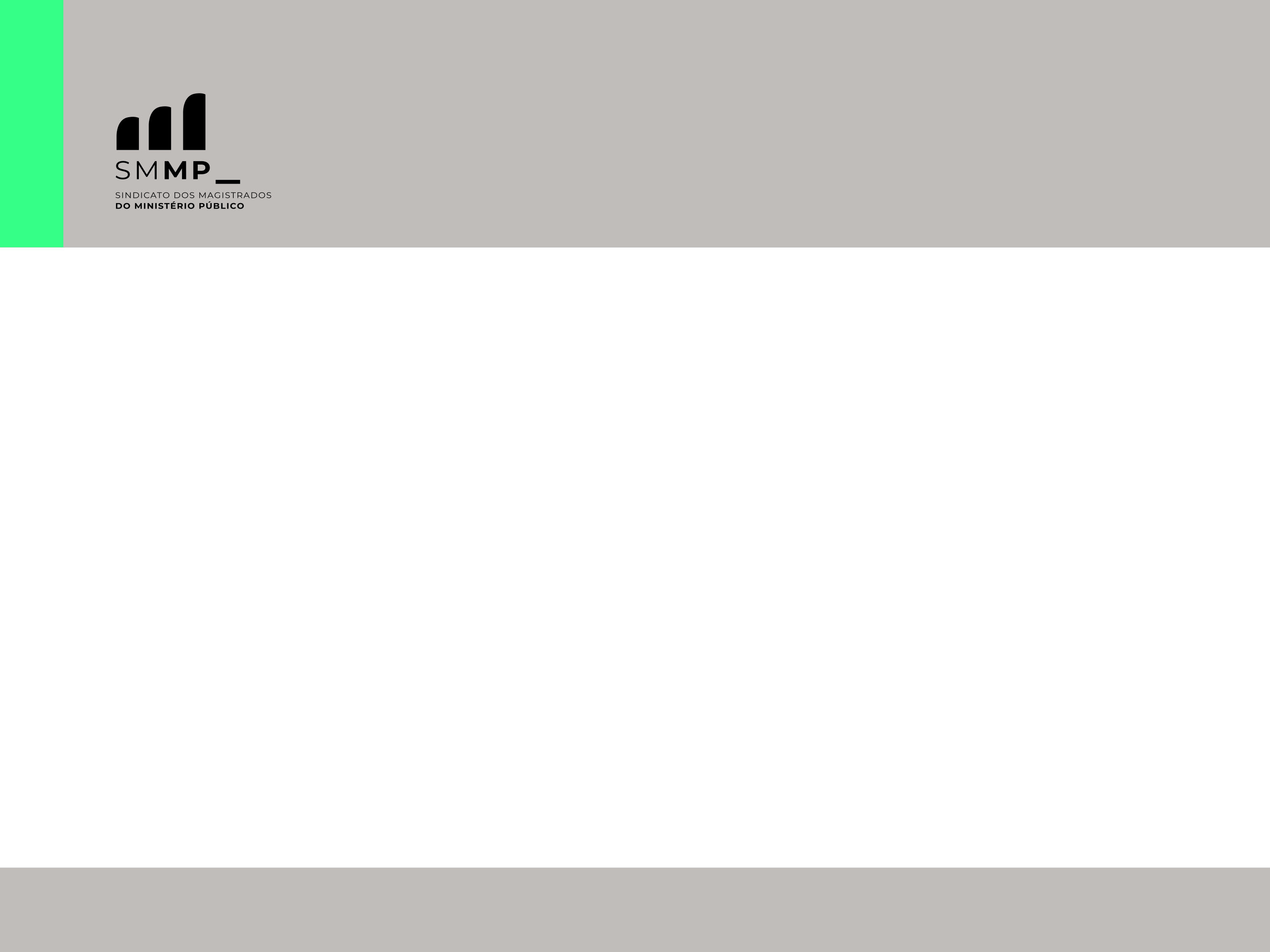 IAP - International Association of Prosecutors
27th Annual Conference And General Meeting
7
The Decrees implementing the state of emergency raised several constitutional doubts, primarily due to the lack of mention of the law that empowers the Government to adopt measures restricting rights, freedoms and guarantees. As independent regulations, these decrees should have taken the form of a regulatory decree. By adopting the form of a simple decree, such acts are subject to formal unconstitutionality.
Faced with these difficulties in the implementation of the states of emergency following the Covid-19 pandemic, the action of the Public Prosecutor's Office assumed a leading role in monitoring the legality and constitutionality of the solutions adopted and the specific implementing rules.
The SMMP guided its actions during the pandemic by constant and increased attention, in defense of the rights of its members, with a view to the exercise of the functions entrusted to it with respect for the law and the Constitution.
Tbilisi – Georgia 2022 / 09 / 25-29
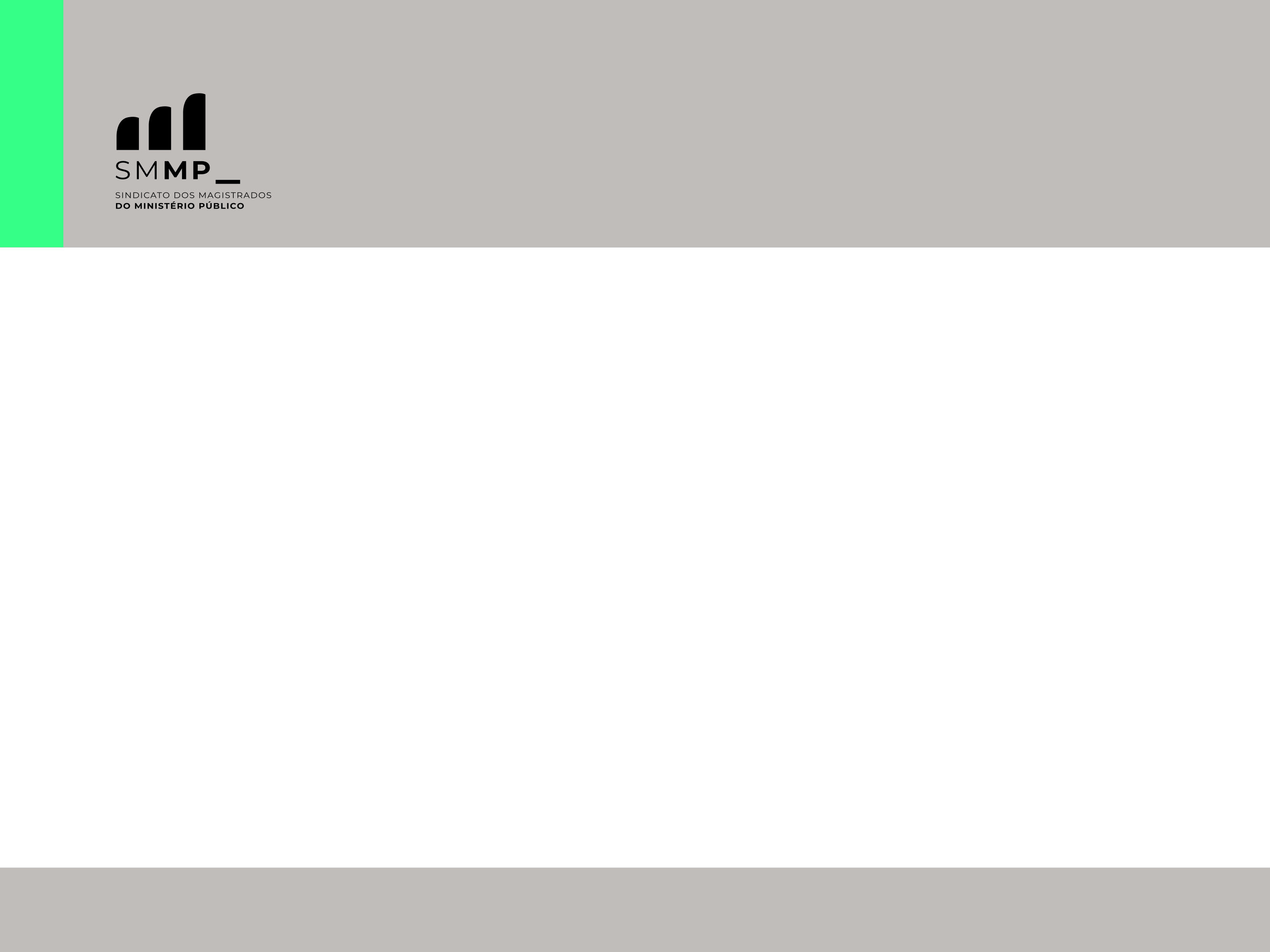 IAP - International Association of Prosecutors
27th Annual Conference And General Meeting
8
Scope of Criminal Proceedings and Criminal Procedure:
The interpretation of laws must lead to the realization of the Law, so that Justice can be achieved.
The Portuguese criminal procedure is based on principles constituting the Democratic constitutional state and aims at the realization of justice in the specific case.
The exceptional and temporary measures approved following the Covid-19 pandemic by Laws No. 1-A/2020, of 03/19 and No. 4-A/2020, 04/06 also covered criminal procedure, namely those contained in art. 7:
suspension of deadlines for the practice of judicial acts (paragraph 1);
suspension and extension of the statute of limitations and expiry (paragraphs 3 and 4);
admissibility of the practice of procedural acts by teleconference or videocall (paragraph 5) and special provisions on the conduct of urgentproceedings (paragraph 7).
The role of the prosecutors, and SMMP itself, was decisive so that the adaptation
of the formalities as a result of the pandemic would not lead, in the courtroom,
to a decrease in rigor in the production and assessment of evidence.
Tbilisi – Georgia 2022 / 09 / 25-29
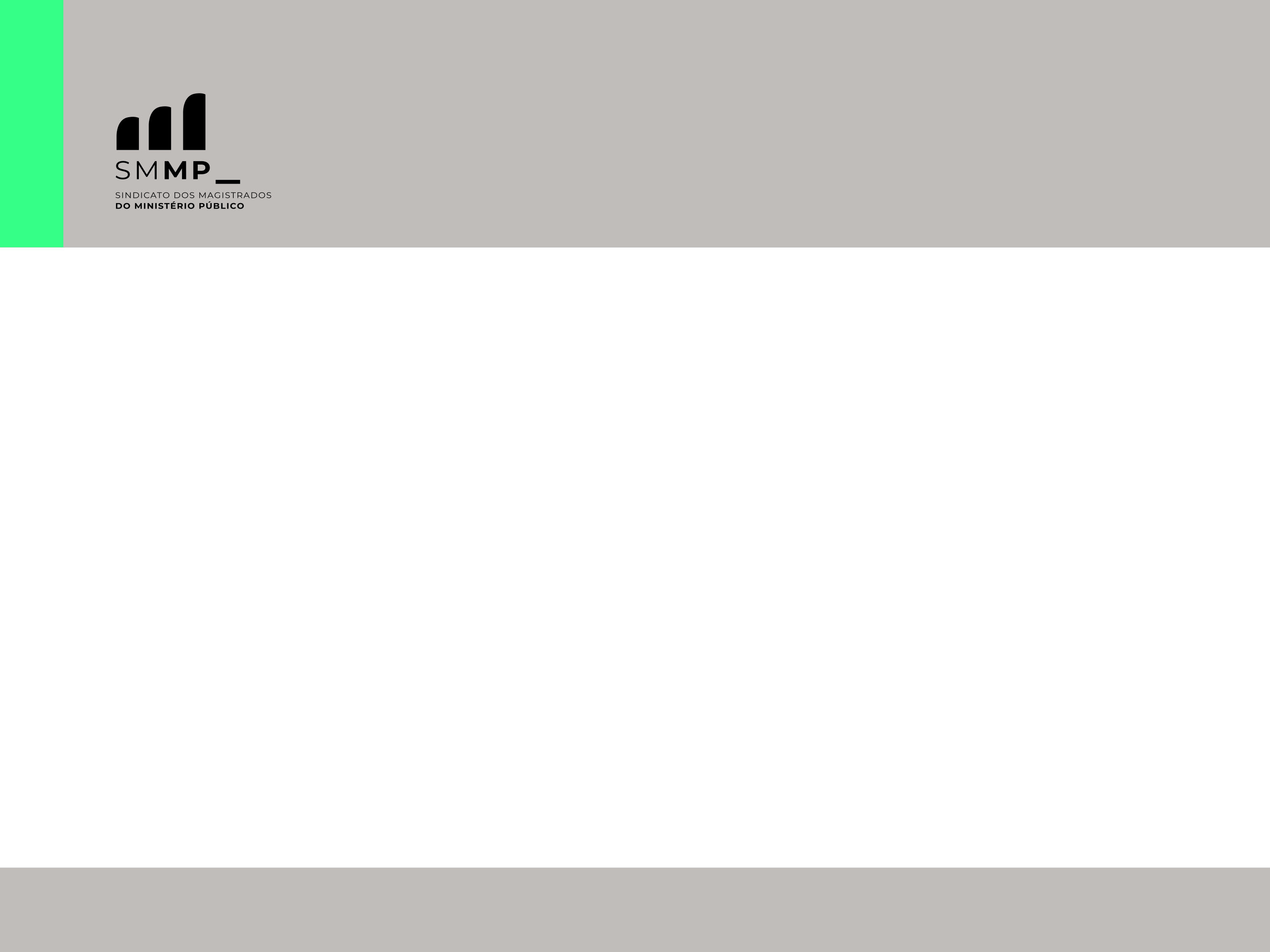 IAP - International Association of Prosecutors
27th Annual Conference And General Meeting
9
Particularly significant in criminal proceedings was the possibility of carrying out procedural steps by teleconference or video call.
The suspension of the deadlines for the practice of procedural acts does not prevent the conduct of proceedings and the practice of face-to-face and non-face-to-face acts when all parties consider that they were able to ensure their practice through computer platforms that enable them to be carried out electronically or through appropriate means of distance communication, such as teleconference, video call or other equivalente.
This possibility of carrying out procedural measures by means of distance communication has posed questions and new challenges to all judicial operators, from the outset in choosing the most appropriate means for safeguarding the dignity of acts and measures and ensuring all guarantees of free participation and defense of those involved in measures.
Tbilisi – Georgia 2022 / 09 / 25-29
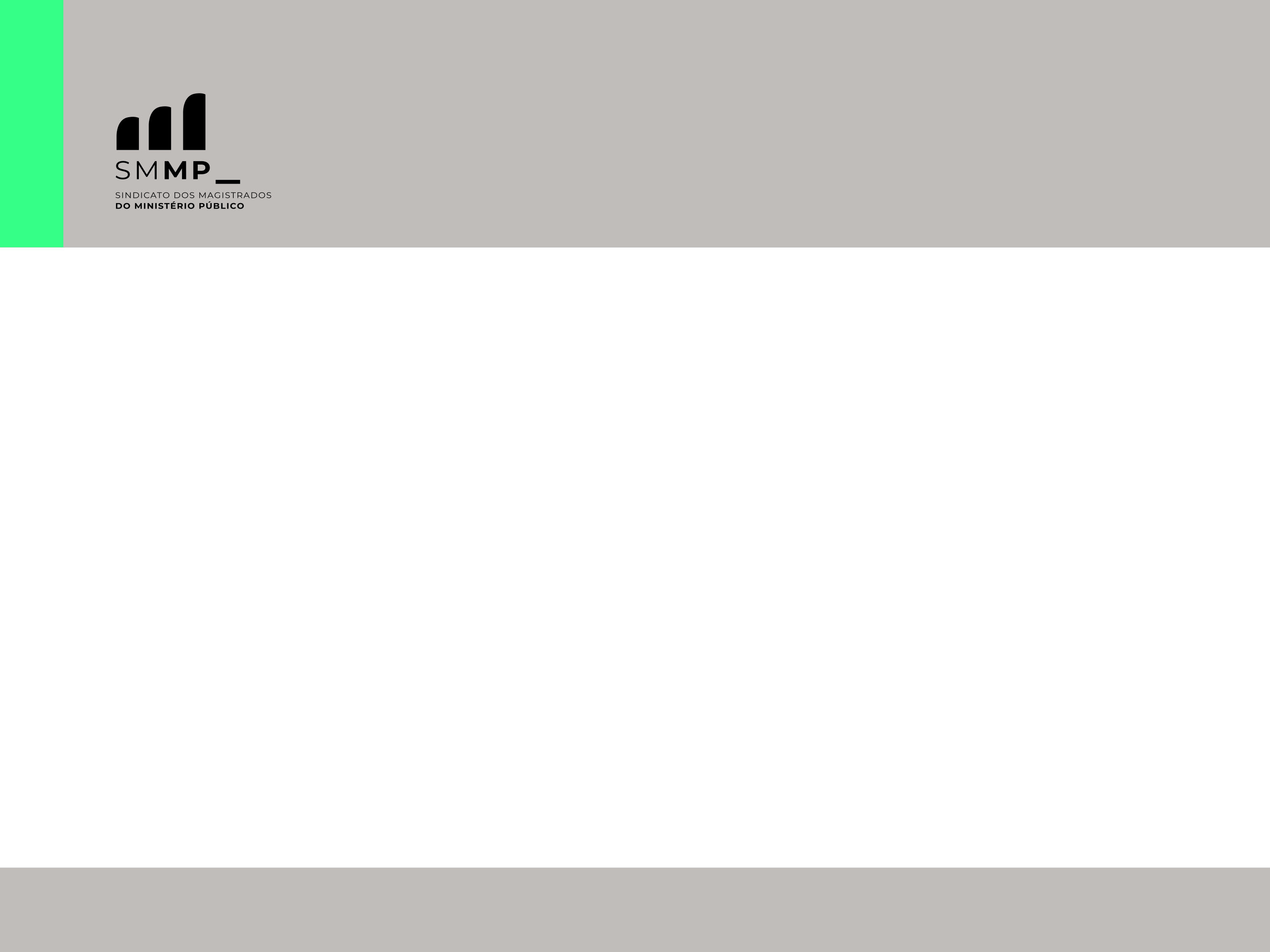 IAP - International Association of Prosecutors
27th Annual Conference And General Meeting
10
This issue has taken on particular importance with regard to the hearing and examination of offended persons and witnesses in criminal proceedings, in particular in cases of domestic violence, and the Public Prosecutor's Office and the SMMP have committed themselves to ensuring that these proceedings take place in conditions that guarantee the freedom of the interveners and the spontaneity of their statements.
The SMMP during the period of the state of emergency has always sought that the possibility of procedural measures, including the production of evidence, through means of distance communication would not lead to a degradation of formalities, with a decrease in the transparency of the procedure.
Tbilisi – Georgia 2022 / 09 / 25-29
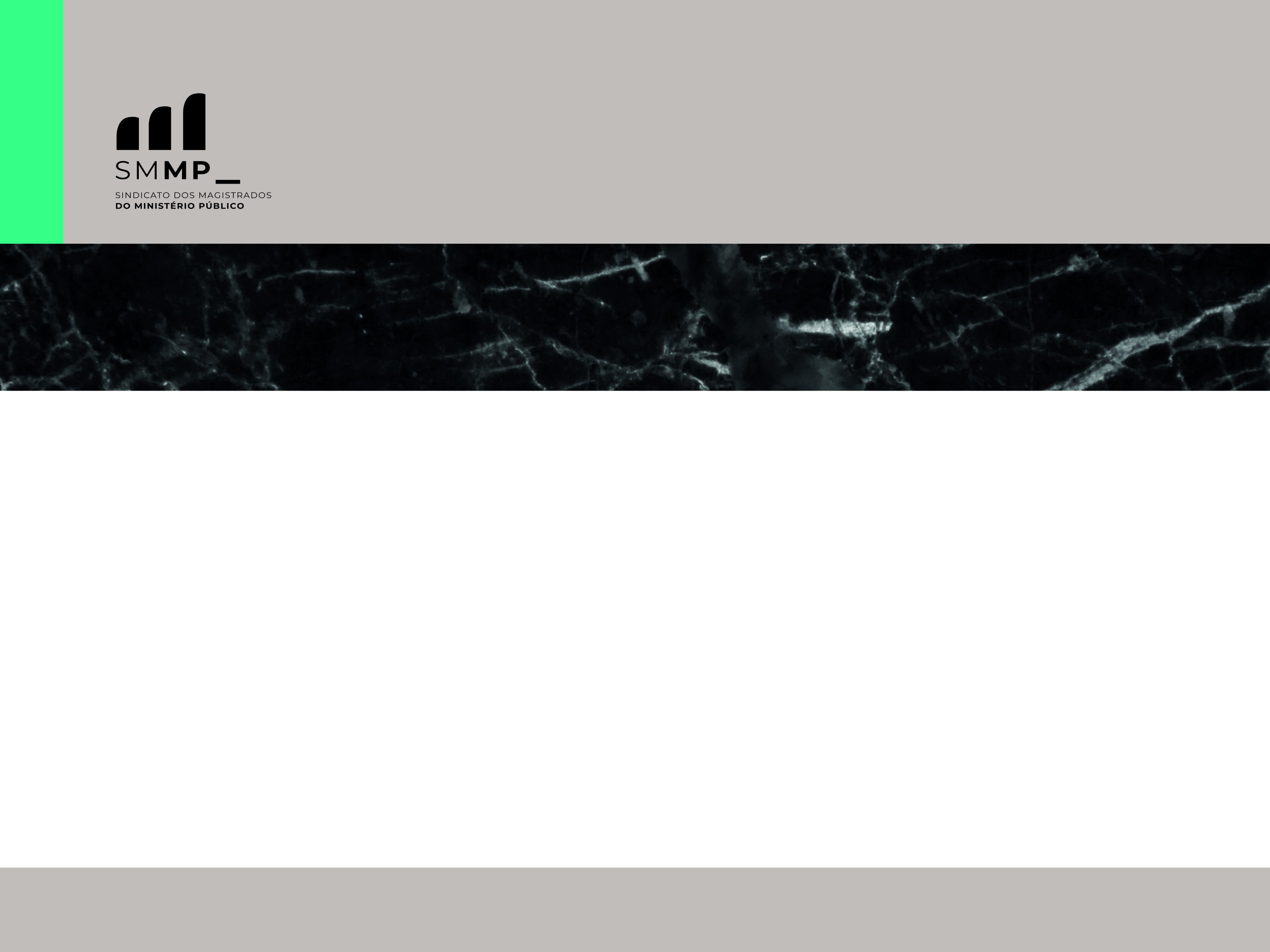 IAP - International Association of Prosecutors
27th Annual Conference And General Meeting
11
Scope of Labor Law:
The Covid-19 pandemic has also had a strong impact on the area of labor law, as a result of the devastating effects it has had on economies and jobs degradation.
In Portugal, the Public Prosecutor's Office plays a decisive role in the representation of workers, guaranteeing them equal access to the right.
It is also the responsibility of the Public Prosecutor's Office to ensure daily service to workers who use this service, to obtain sponsorship or, only, to inform themselves about their rights.
During the state of emergency, the SMMP focused its activity and concern also on the labor field, emphasizing the need to find an appropriate balance between the defense of public health and the protection of workers' rights, especially those most weakened by situations of unemployment or termination of employment.
Tbilisi – Georgia 2022 / 09 / 25-29
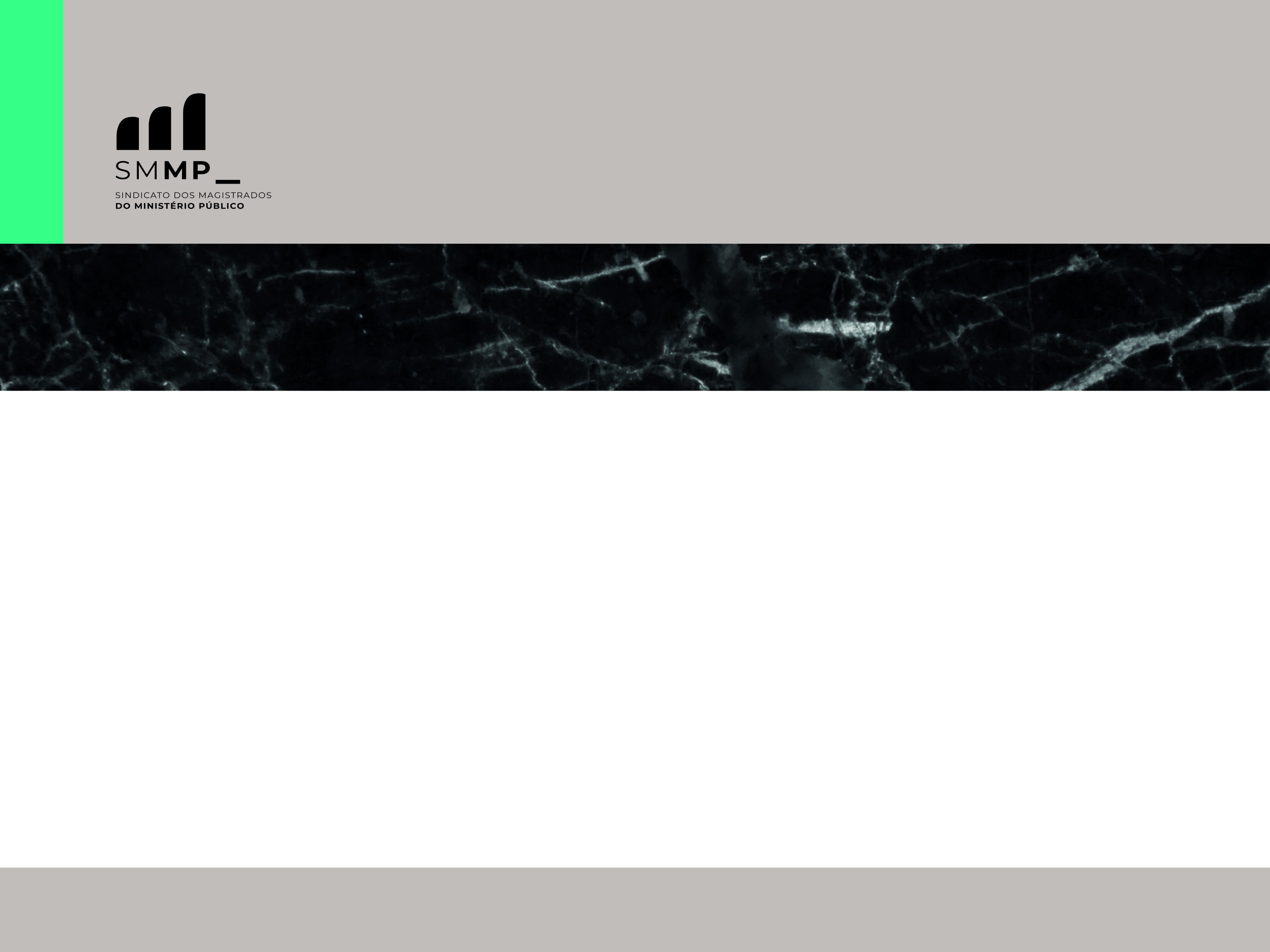 IAP - International Association of Prosecutors
27th Annual Conference And General Meeting
12
Scope of Family and Children's Law:
Also, in this area of Law, the pandemic brought profound implications, especially in terms of service to the public, which was no longer done in person, as before, as a rule.
However, as an area in which many of the cases are of an urgent nature, due to the delicacy of the issues at stake, the procedural deadlines have not been interrupted or suspended, and the acts and proceedings will continue to take place as described before.
That is, in the measures that require the physical presence of parties, their representatives or other procedural actors, the practice of any procedure and procedural acts was carried out through appropriate means of distance communication, namely teleconference, video call or other equivalent.
In the activity of the SMMP during the state of emergency, the concern for the clarification and compliance with the restrictions approved in this area of Law was always present, in defense of the family life of the members themselves.
Tbilisi – Georgia 2022 / 09 / 25-29
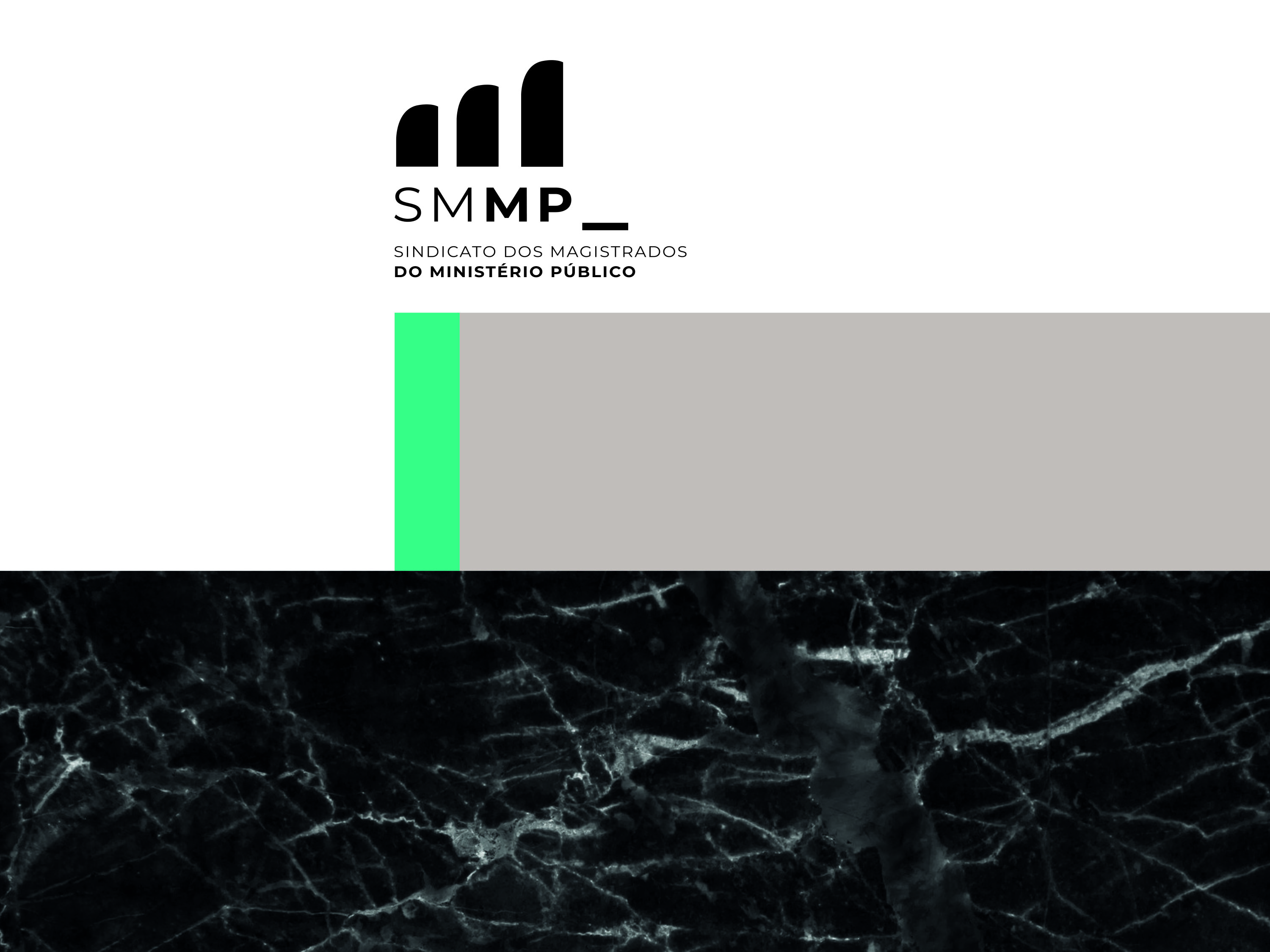 CONCLUSION
Tbilisi – Georgia 2022 / 09 / 25-29
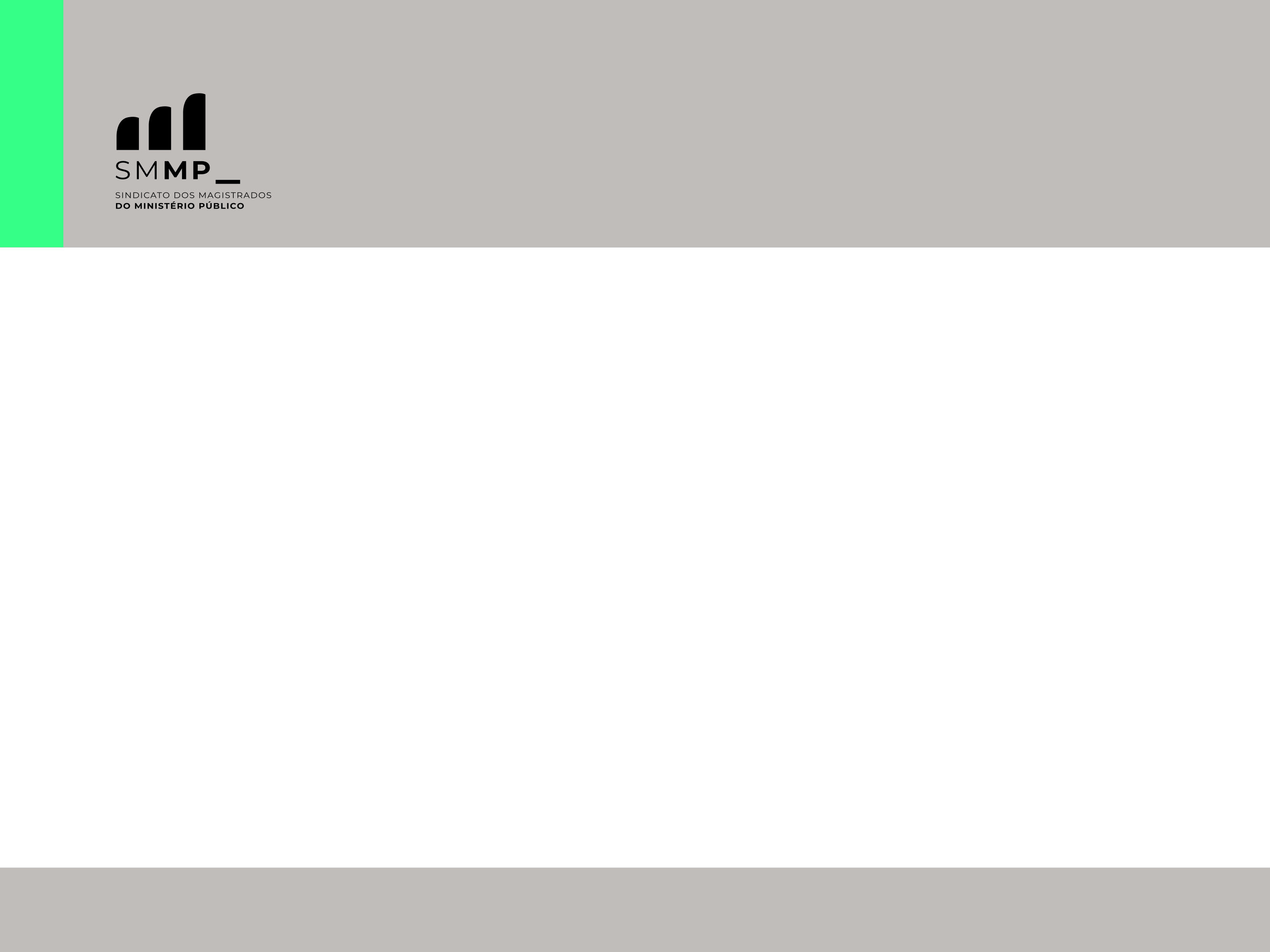 IAP - International Association of Prosecutors
27th Annual Conference And General Meeting
14
The SMMP never suspended or interrupted its activity, even during the periods of confinement decreed in the state of emergency, organizing lectures, conferences and clarification sessions, publishing articles, communications, studies and opinions on the scope of the exceptional measures adopted and also, in cooperation with the Civil Protection entities, on the best way of acting and protecting courts, in order to conciliate the defense of public health with the performance of the various judicial acts and diligences.
Also taking its social aspect, the SMMP even distributed personal protective material against Covid-19, such as masks, gloves, and alcohol gel, to all associates and always fought for compliance in the courts with all the recommendations issued by the Directorate-General for Health (DGS).
The SMMP has thus continued to function fully, without the pandemic leading to a diminishment of its responsibilities and intentions, holding its board meetings with the customary regularity, using remote communication means, such as ZOOM and Webex platforms.
Tbilisi – Georgia 2022 / 09 / 25-29
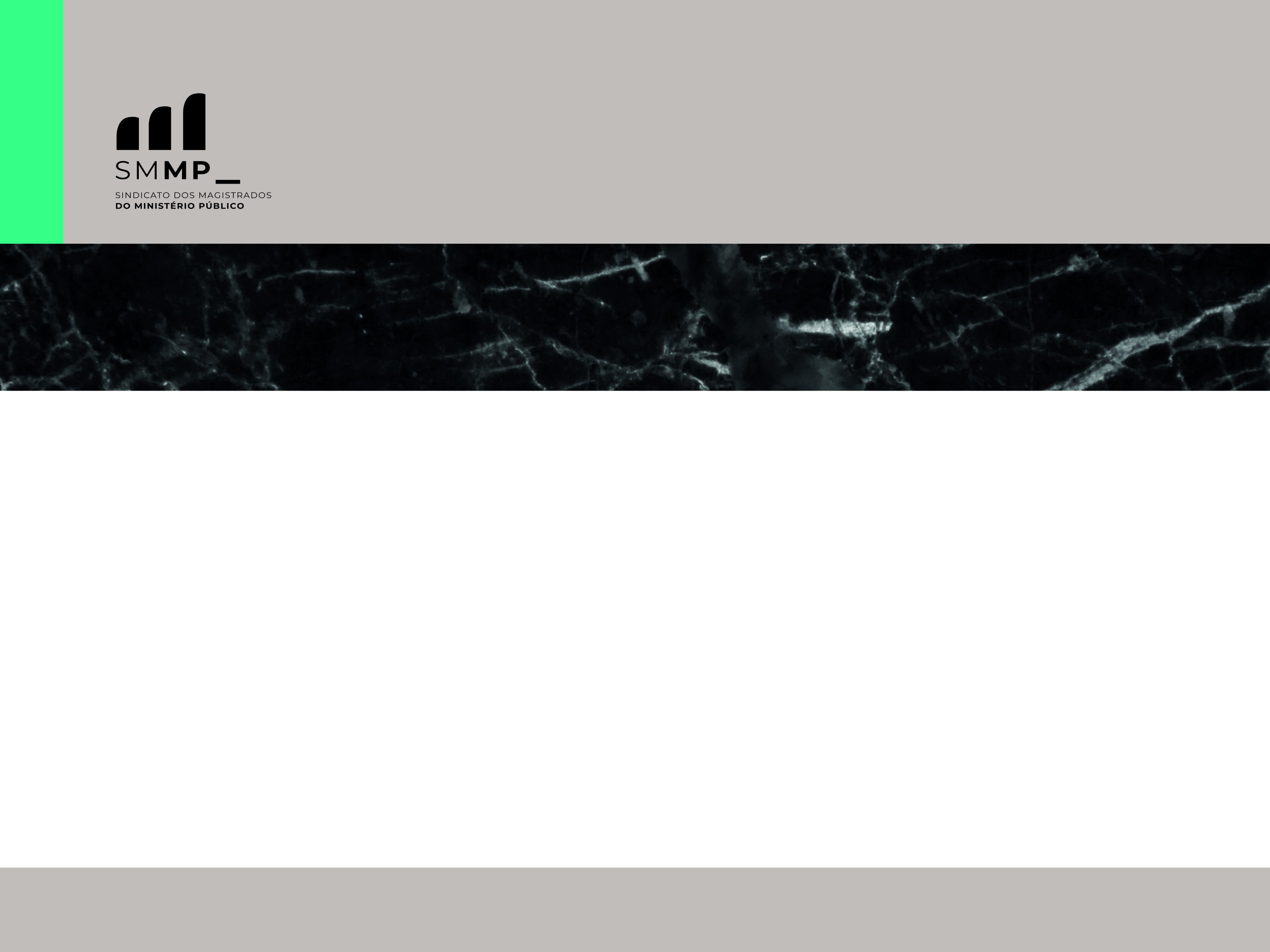 IAP - International Association of Prosecutors
27th Annual Conference And General Meeting
15
Challenges for the future of associations of prosecutors:
Covid-19 pandemic put us before an inexorable new world and demanded from each and every one of us the reinvention of procedures and the postponement of expectations.
The world had been suspended for several months, with the paralysis or reduction of the activity of various sectors of the economy, culture, sport and also justice.
However, associations of prosecutors (and, in particular, the SMMP, the only representative association of Portuguese prosecutors), cannot withdraw, even in times of crisis, or especially at these times, from fully developing their activity, in defense of the interests of their members.
The SMMP, even during the state of emergency, with all the resulting restrictions, continued to assume its functions in full, continuing to meet regularly through means of distance communication, organizing lectures, conferences, issuing communications and opinions, striving for compliance with the rules, always in the interests of the respective members.
Tbilisi – Georgia 2022 / 09 / 25-29
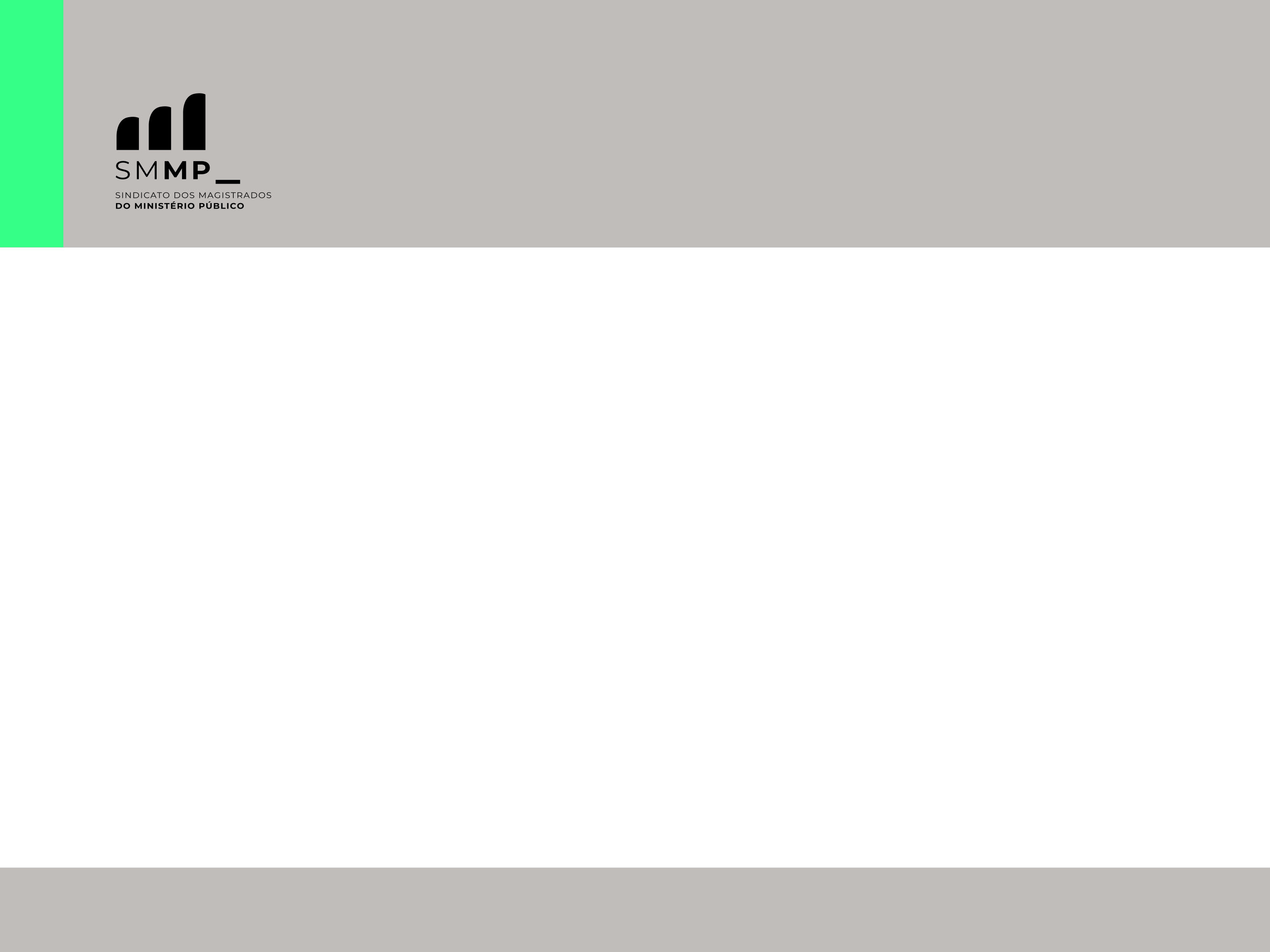 IAP - International Association of Prosecutors
27th Annual Conference And General Meeting
16
For the future, the great challenge facing the SMMP and, in general, the associations of prosecutors, is to continue to perform its functions, in order to strengthen its presence in society, in the defense of the interests of members, with autonomy and independence from the powers established.
This challenge can only be fully achieved with the permanent strengthening of the performance of the associations of prosecutors, assuming a natural role in the fight against attacks, more or less veiled, addressed to the rights of the magistrates of the Public Prosecutor’s Office.
For such prominent role to be an effective and naturally accepted reality, forums such as this are decisive, through the exchange of ideas and experiences that they provide, in the encounter of so many colleagues, from various quarters, with such diverse justice systems.
Therefore, the SMMP welcomes the holding of this 27th Annual Conference and looks forward to return to your presence shortly.
Tbilisi – Georgia 2022 / 09 / 25-29
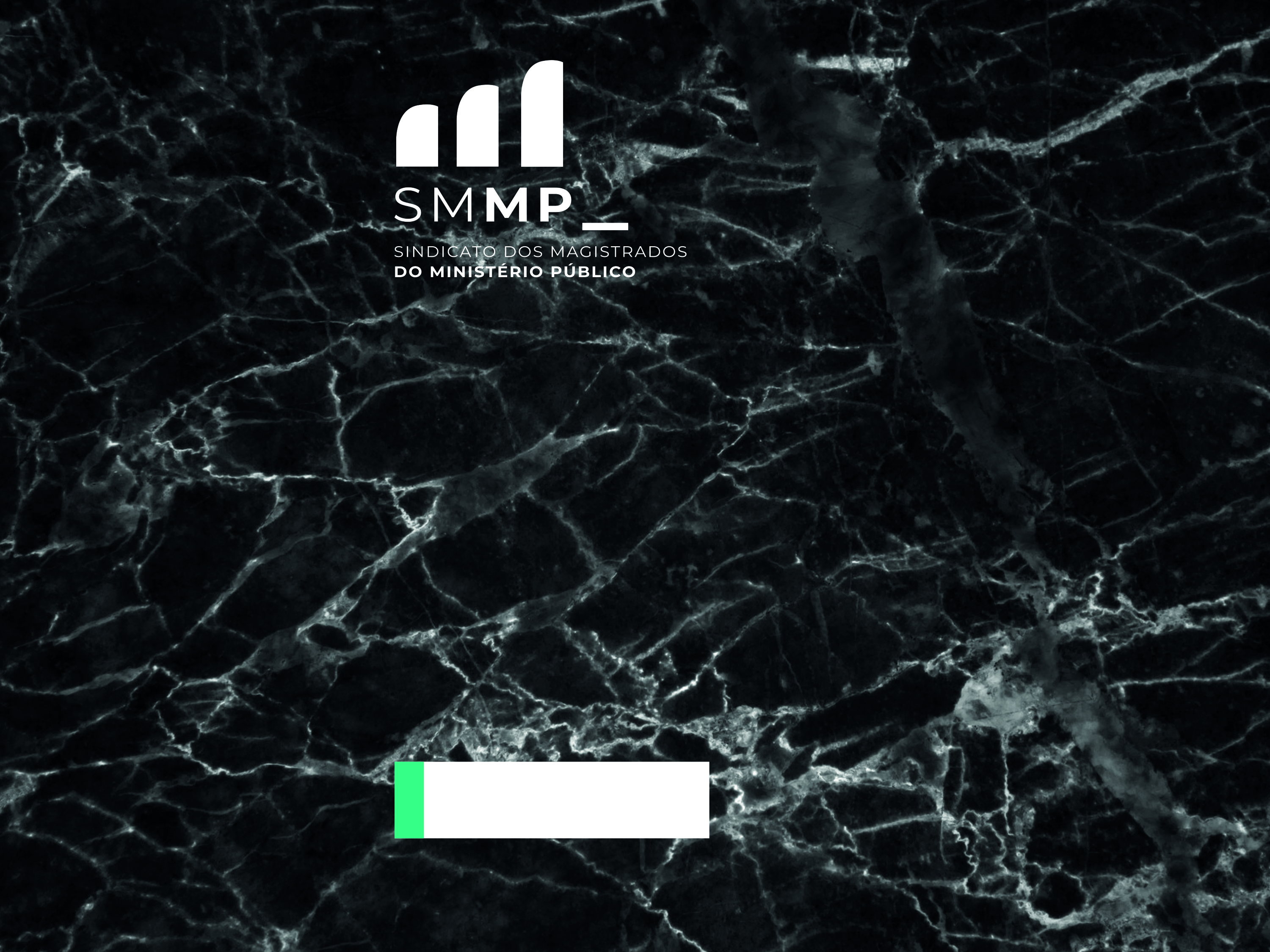 IAP - International Association of Prosecutors
27th Annual Conference And General Meeting
Global Forum for Associations of Prosecutors
Associations of Prosecutors: organisational and Covid-challenges
Thank you for your attention
Public Prosecutor and Member of the Board
of the Union of Public Prosecutors - SMMP
Paulo Castro
Tbilisi – Georgia 2022 / 09 / 25-29